NOWA USTAWA PRAWO ZAMÓWIEŃ PUBLICZNYCH
12.04.2022
Nowa Ustawa Pzp
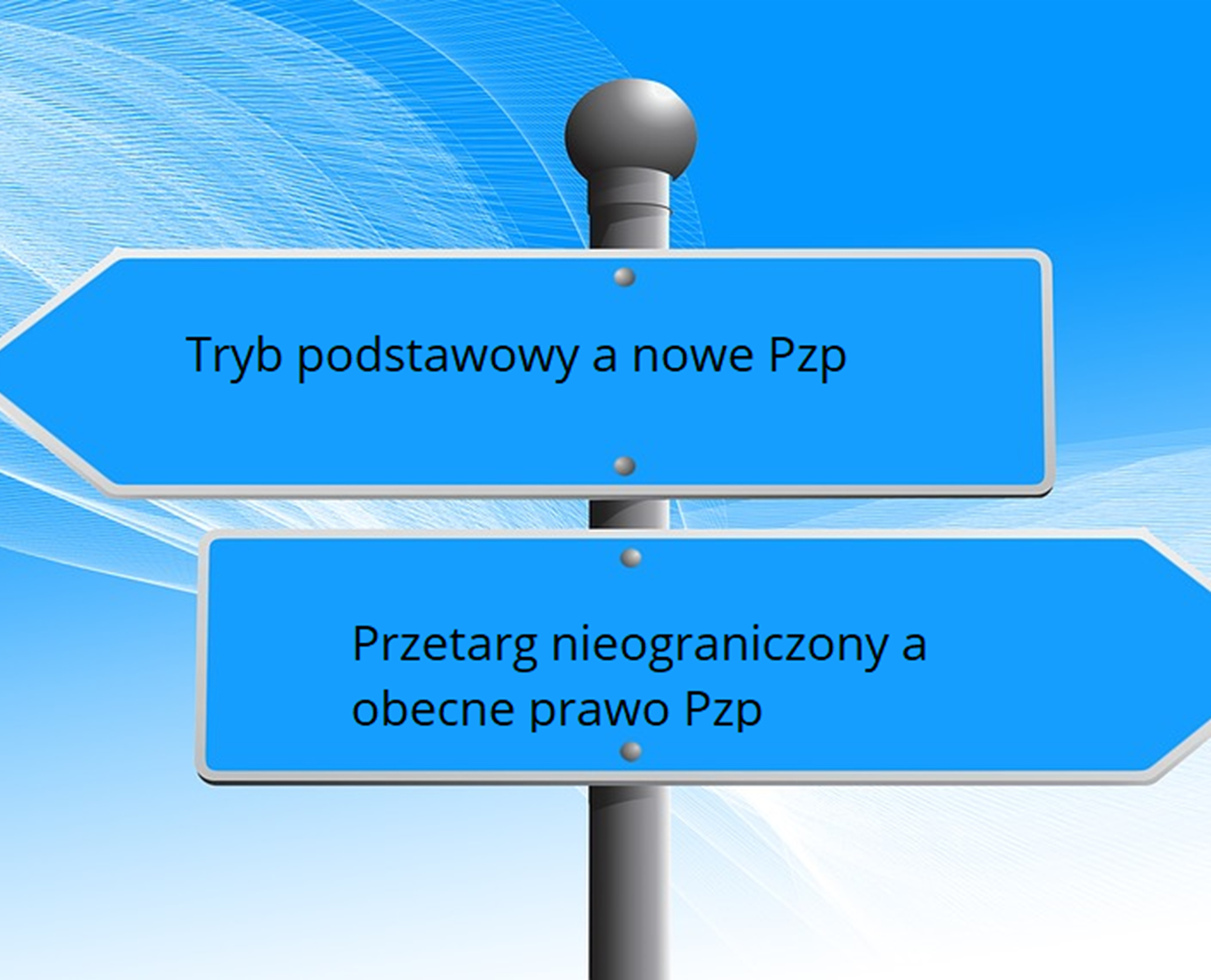 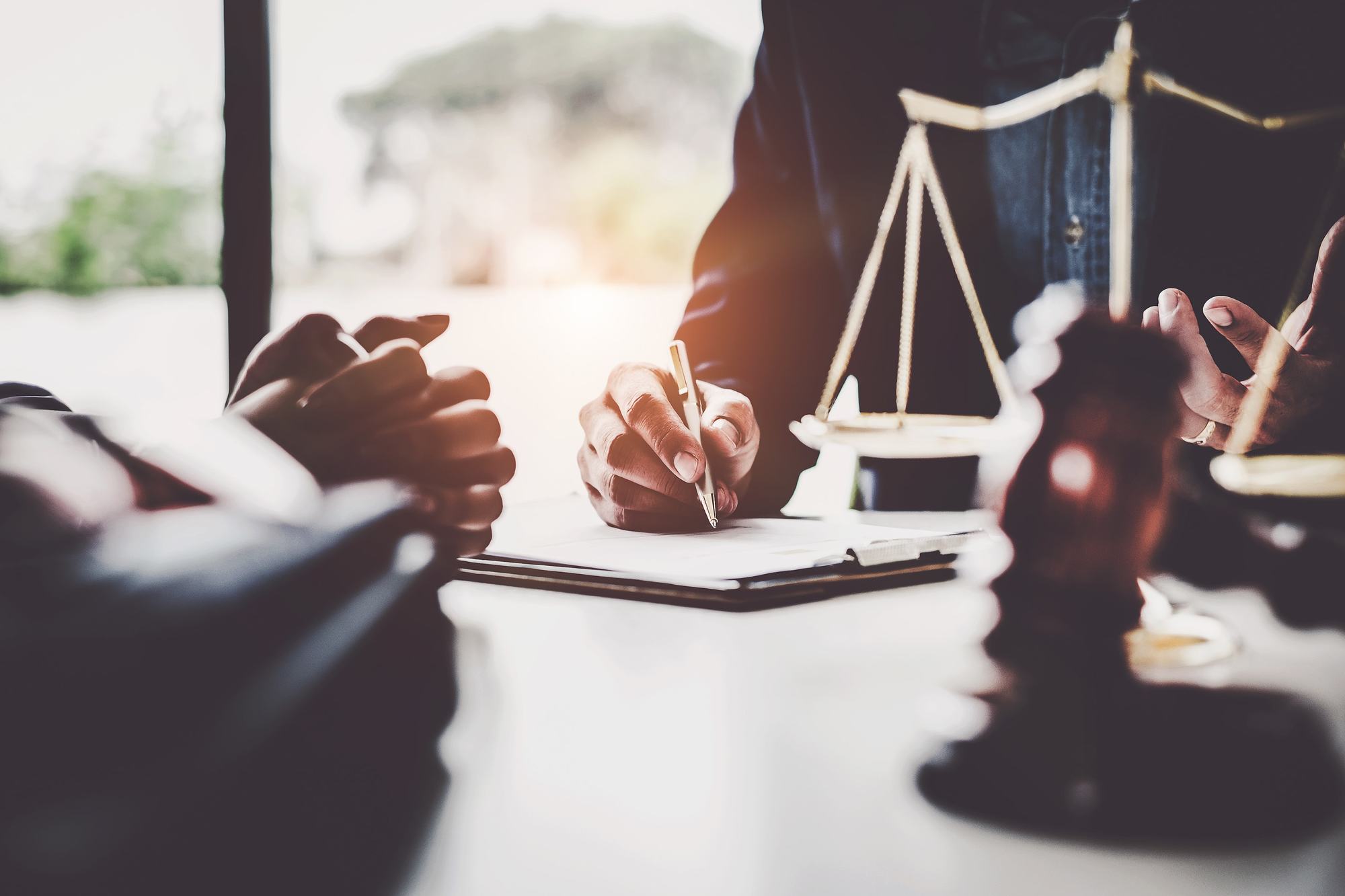 Nowa Ustawa Pzp
Z dniem 1 stycznia 2021 r., weszły przepisy wprowadzające zmiany do Pzp, tj. ustawa z 27 listopada 2020 r. zmianie ustawy o umowie koncesji na roboty budowlane lub usług, ustawy - Prawo zamówień publicznych oraz niektórych innych ustaw (dalej: ustawa zmieniająca).
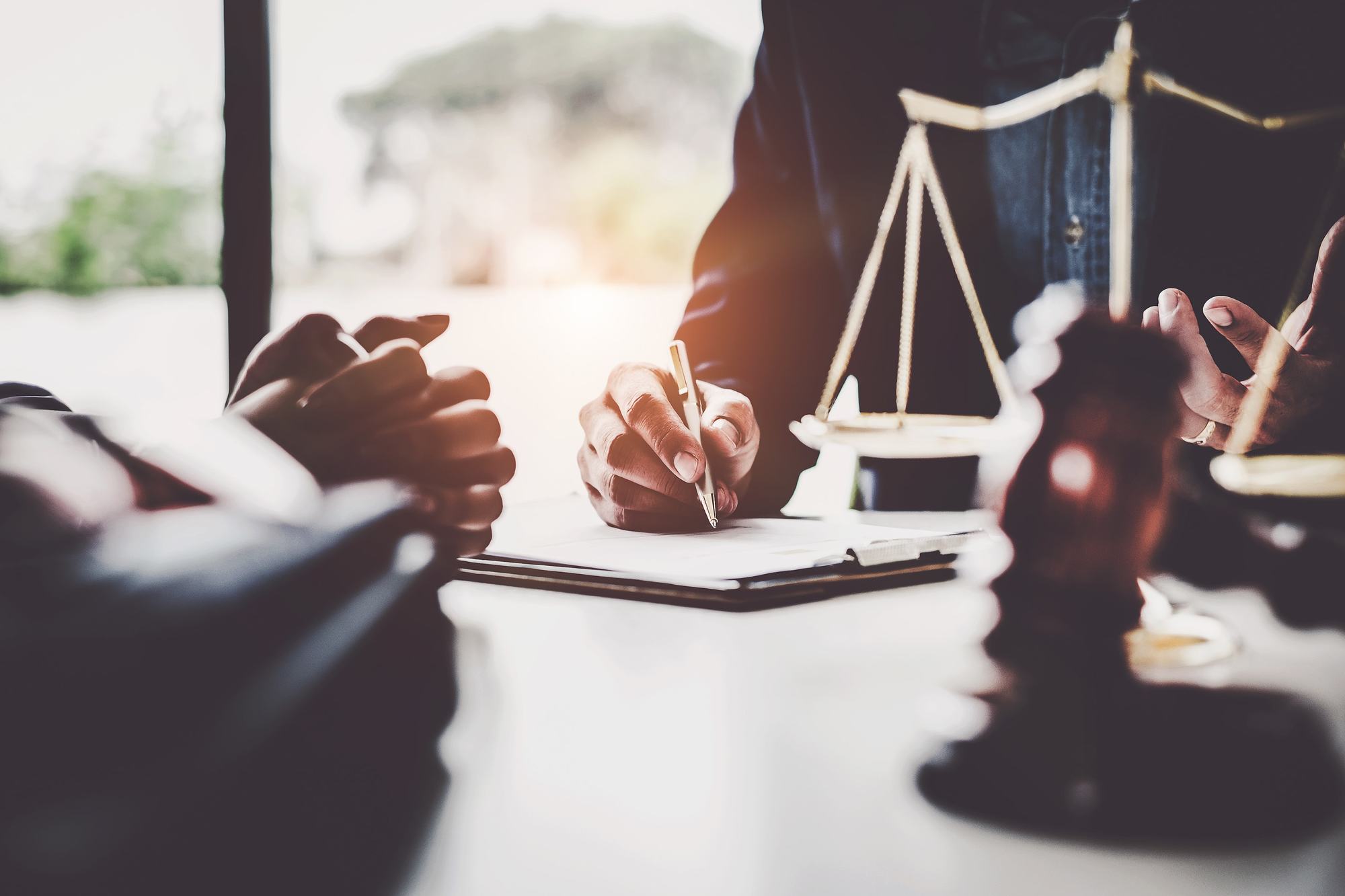 Nowe prawo.
od 1 stycznia 2021 r., tj. równocześnie z wejściem w życie nowych regulacji wynikających z ustawy z 11 września 2019 r. - Prawo zamówień publicznych weszły przepisy wprowadzające zmiany do Pzp, tj. ustawa z 27 listopada 2020 r. zmianie ustawy o umowie koncesji na roboty budowlane lub usług, ustawy - Prawo zamówień publicznych oraz niektórych innych ustaw (dalej: ustawa zmieniająca).
Zmiany:
Od kiedy?
od 1 stycznia 2021 r.
Co się zmieniło?
bardziej precyzyjne zapisy
uproszczenie procedur przetargowych
większa ochrona wykonawców i podwykonawców
5
Przetargi publiczne
Nowy próg dla zamówień publicznych.
Według dotychczasowych zasad stosowania procedur zamówień publicznych obowiązywało od progu 30.000 EUR netto. Obecnie ustawodawca odszedł od konieczności przeliczania kwot z EUR na PLN i ustalił próg podstawowy na wartość stałą 130.000 PLN. Pozostałe progi stosowania przepisów ustawy Prawo Zamówień Publicznych pozostały bez zmian
6
Przetargi publiczne
Zmiany 2021
obowiązkowa elektronizacja zamówień krajowych
Odrębne zasady zamówień krajowych i unijnych.
Nowy tryb „podstawowy” dla zamówień krajowych.
Obniżenie wysokości wadiów.
Stosowanie procedury p.z.p. dla usług społecznych poniżej progów unijnych
Nowe obowiązki analityczne przy postępowaniach powyżej progów unijnych.
Nowe obowiązki analityczne przy postępowaniach powyżej progów unijnych:
Przygotowanie analizy potrzeb i wymagań, obejmującej badanie możliwości zaspokojenia zidentyfikowanych potrzeb z wykorzystaniem zasobów własnych zamawiającego i rozeznanie rynku w aspekcie alternatywnych środków zaspokojenia zidentyfikowanych potrzeb oraz możliwych wariantów realizacji zamówienia (albo wskazania, że jest wyłącznie jedna możliwość wykonania zamówienia)
Określenie orientacyjnej wartości zamówienia dla każdego ze zidentyfikowanych wariantów, możliwość podziału zamówienia na części, przewidywany tryb, możliwość uwzględnienia aspektów społecznych, środowiskowych lub innowacyjnych
Zidentyfikowanie ryzyka związanego z postępowaniem o udzielenia zamówienia i jego realizacją
Zmiany podstaw odrzucenia oferty
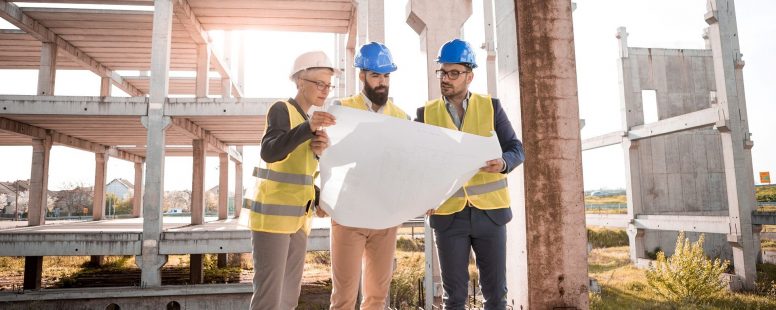 Zmiany podstaw odrzucenia oferty
Pozostajemy w kontakcie.
Dziękuję za uwagę!
Centrum Polityki Zakupowej
ul. Jana Bażyńskiego 880-309 Gdańsk
+48 58 523 31 08
www.ug.edu.pl